Healthy / unhealthy habits
Learning objectives
7.L4 understand with little support some of the implied meaning in extended talk on a limited range of general and curricular topics
7.S7 use appropriate subject-specific vocabulary and syntax to talk about a range of general topics, and some curricular topics
7.UE8 use a growing variety of future forms including present continuous with future meaning on a range of familiar general and curricular topics
Thales of Miletus
“A healthy mind in a healthy body”
.  
What did Miletus Thales mean by this proverb?
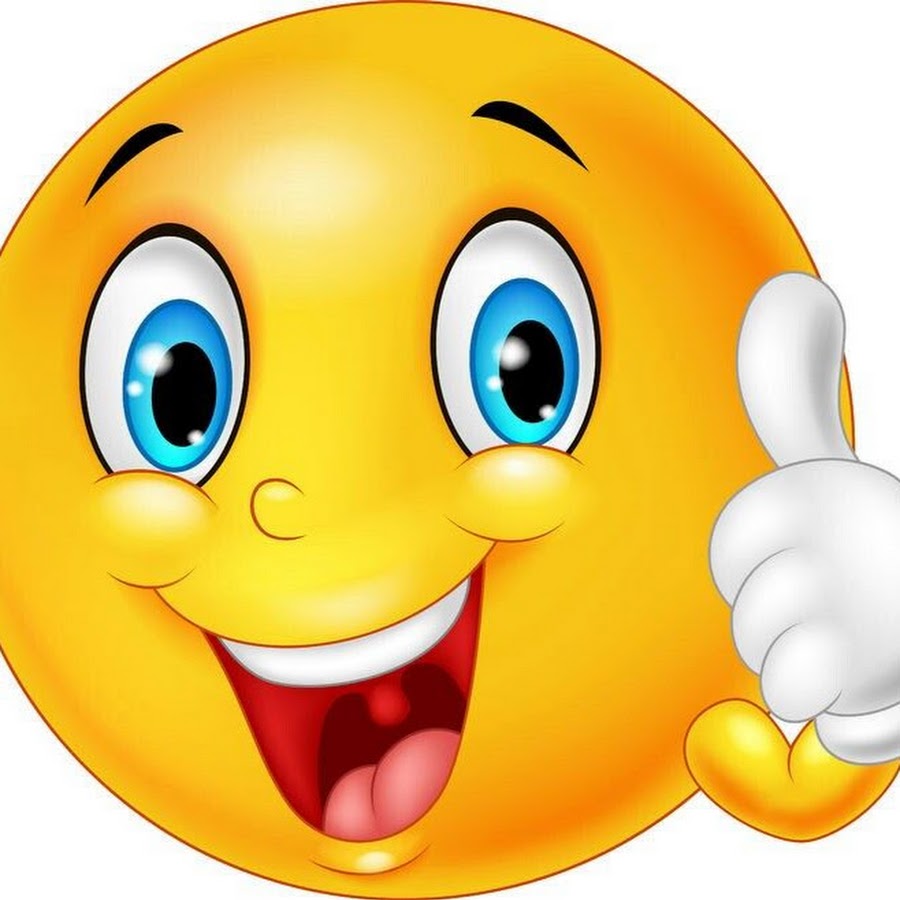 Well done!!!